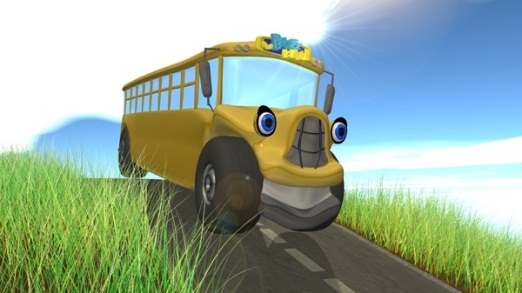 Effects of Traffic Operation and Technology on Transit Bus Emissions
Ahsan Alam, PhD Student
Dr. Marianne Hatzopoulou, Assistant Professor

Dept. of Civil Engg. And Applied Mechanics
McGill University, Montreal, Canada
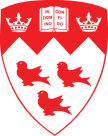 Background
Transportation  benefits us by moving people and goods. 
More demand, more traffic on road.
Result: 
 Traffic congestion
 Road collisions
 Environmental pollution
2
Background
Environmental effect
Global warming: greenhouse gas emissions
Transportation is responsible: 
		23% of total GHG emissions (worldwide)
		26% of total GHG emissions (Canada)
		74% of transportation emissions: roadway
Health effect
Respiratory, cardiovascular diseases
Premature mortality
3
Motivation
Public Transit:
	Considered environmentally friendly
But transit can be as polluting as car (per passenger basis) based on
Age
Fuel
Maintenance
Speed
Passenger volume
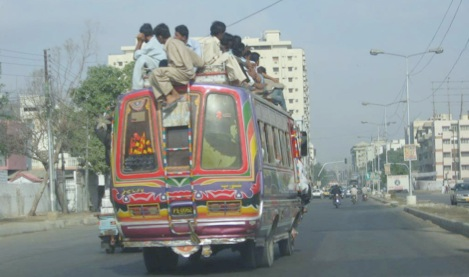 4
Research Question
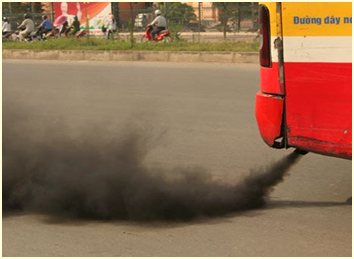 How to reduce transit emissions?
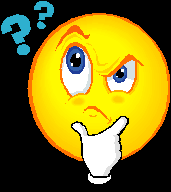 5
Research Question
How to reduce transit emissions:

By using alternative fuels? 
or 
   By improving traffic operation?
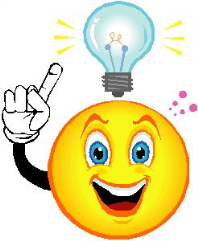 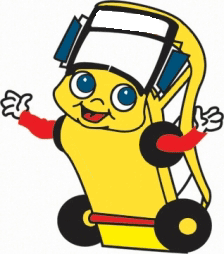 6
Outline
Simulate transit emissions along the busy corridor in Montreal, Canada (PTV VISSIM)
Compare the emissions of transit buses (using MOVES)
	For 2 alternative fuels:
Ultra low sulfur diesel (15 ppm sulfur content) 
Compressed natural gas (CNG) 
   Under different traffic operation:
Transit signal priority (TSP)
Relocation of bus stops
Queue jumper lane
7
Study Area
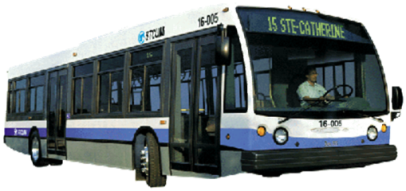 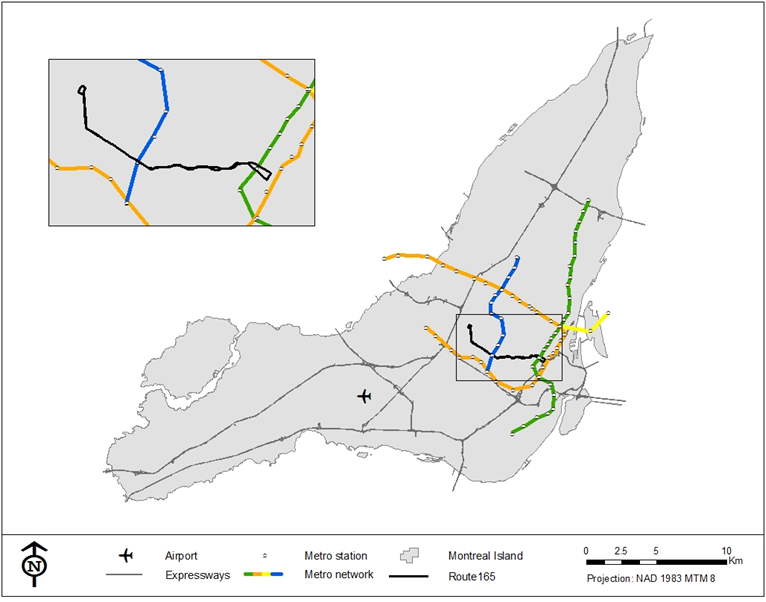 165 Bus Route
downtown
8
Base Case Emission Modelling
One bus is tracked over an entire route (NB and SB) through links and bus stops
Link based emissions:
NB: 30 links & SB: 34 links
Sec-by-sec speed profile for each link
Age distribution:  
58.39% are of 2010 model &  41.61% are of 2009 model
Fuel: 
Ultra Low Sulfur Diesel (ULSD)
Compressed Natural Gas (CNG)
Meteorology: 
Temperature & Humidity
9
Base Case Traffic Simulation
10
Simulated Bus Speed Profile
11
Base Case Emissions
Running Emissions (g/mile)




Dwell Emissions at Bus Stops (g)
12
Base Case Emissions (SB)
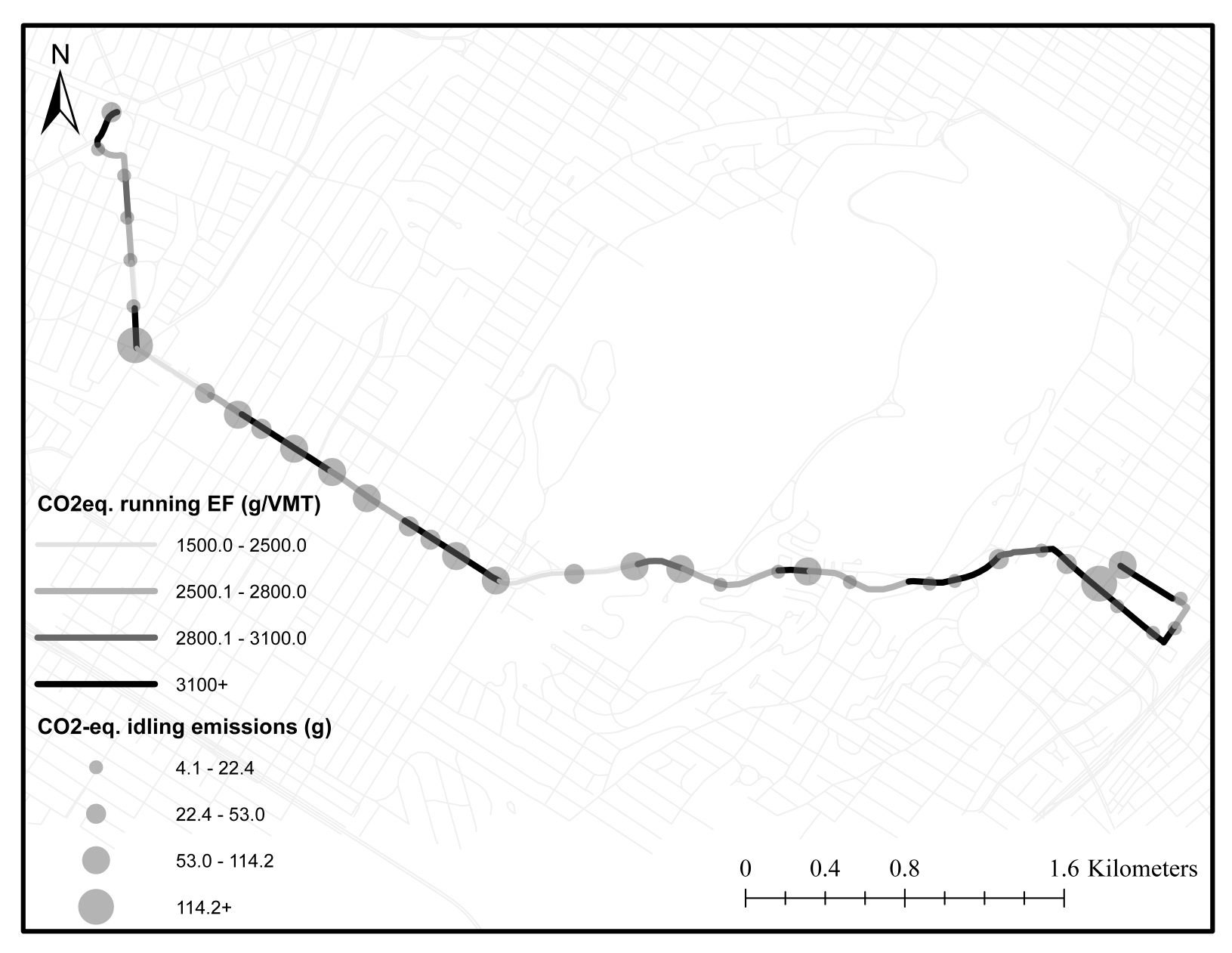 downtown
13
Base Case Emissions (NB)
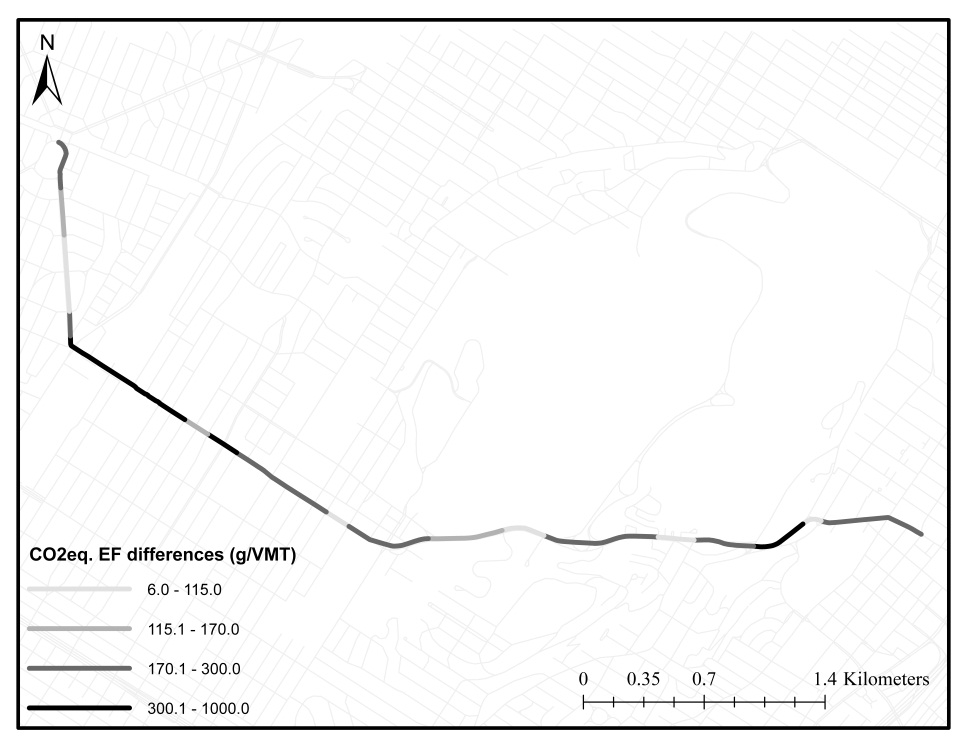 Changes in CO2eq. EFs
Avg. Speed of the NB Bus
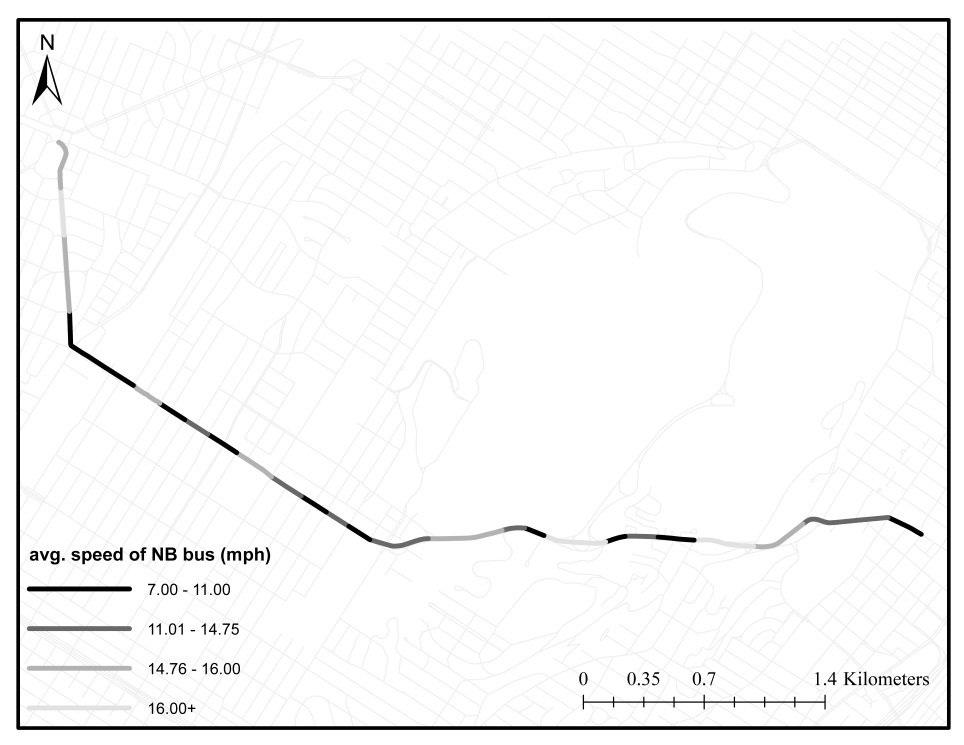 14
Scenario Analysis
Traffic operation based scenario:
Transit signal priority (TSP)
Bus-stop relocation
TSP+ Bus-stop relocation
Queue jumper lane
TSP+Bus-stop relocation+Queue jumper lane
15
Scenario Analysis
Traffic operation based scenario:
Transit signal priority (TSP)
Bus-stop relocation
TSP+ Bus-stop relocation
Queue jumper lane
TSP+Bus-stop relocation+Queue jumper lane
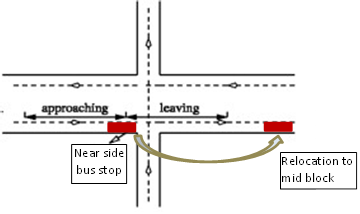 16
Scenario Analysis
Traffic operation based scenario:
Transit signal priority (TSP)
Bus-stop relocation
 TSP+ Bus-stop relocation
Queue jumper lane
TSP+Bus-stop relocation+Queue jumper lane
17
Scenario Analysis
Traffic operation based scenario:
Transit signal priority (TSP)
Bus-stop relocation
 TSP+ Bus-stop relocation
Queue jumper lane
TSP+Bus-stop relocation+Queue jumper lane
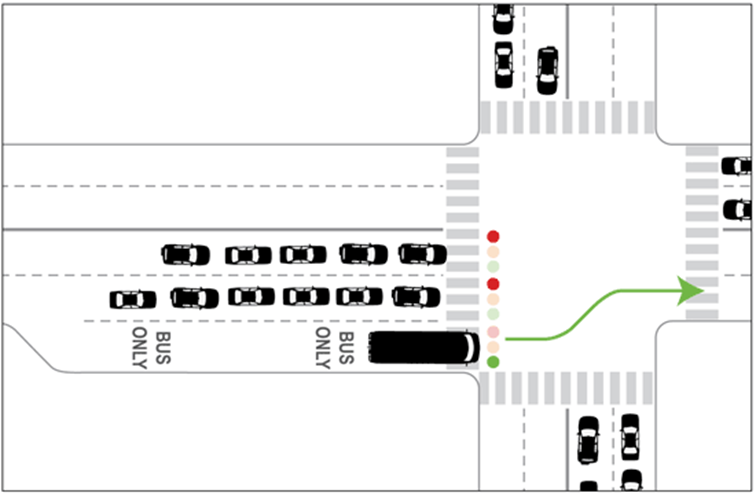 18
Scenario Analysis
Traffic operation based scenario:
Transit signal priority (TSP)
Bus-stop relocation
 TSP+ Bus-stop relocation
Queue jumper lane
TSP+Bus-stop relocation+Queue jumper lane
19
Scenario Analysis
20
*  Percent reduction in emissions compared to base case
Results Found
Switching from diesel to CNG fuel could reduce CO2-eq. emissions by 8 to 12 percent. 
As the levels of congestion rise, the reduction benefits become higher indicating that the benefit of switching to CNG becomes more apparent under congested conditions.
21
Results Found
TSP alone has the ability to reduce emissions significantly for both directions, congested and uncongested. 
When TSP is combined with other measures reduction is significant only in the congested direction. 
CNG in combination with operational changes further improves emission reductions. 
However, many operational changes can achieve better reductions than switching to CNG and maintaining base-case operations.
22
Future Research Plan
The effects of varying congestion levels on the performance of traffic operation and technology. 
To understand the effects of grade and passenger load factor on transit emissions.
23
Present Research
Passenger Load Factor (PLF) 0
Grade -7.5%
Passenger Load Factor (PLF) 0.5
Grade -5.0%
Average  speed: 6mph
Passenger Load Factor (PLF) 1.0
Grade -2.5%
Drive cycle
Average  speed: 9mph
Passenger Load Factor (PLF) 1.5
Grade 0%
Passenger Load Factor (PLF) 2.0
Grade 2.5%
Average  speed: 16mph
Grade 5.0%
Grade 7.5%
24
Present Research
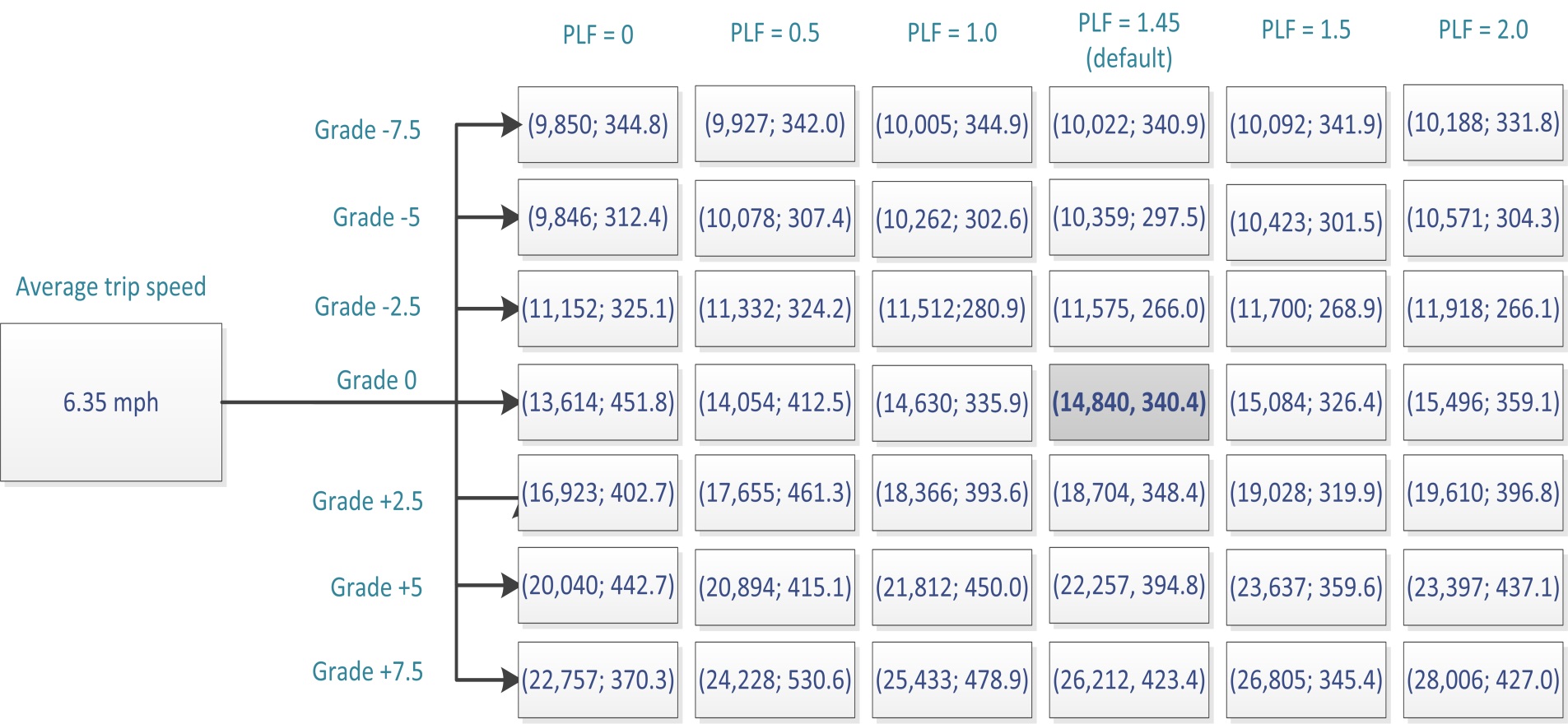 25
Present Research
Avg. speed of 16mph
Box plots
Random seeds
26
Present Research
At zero slope
27
Present Research
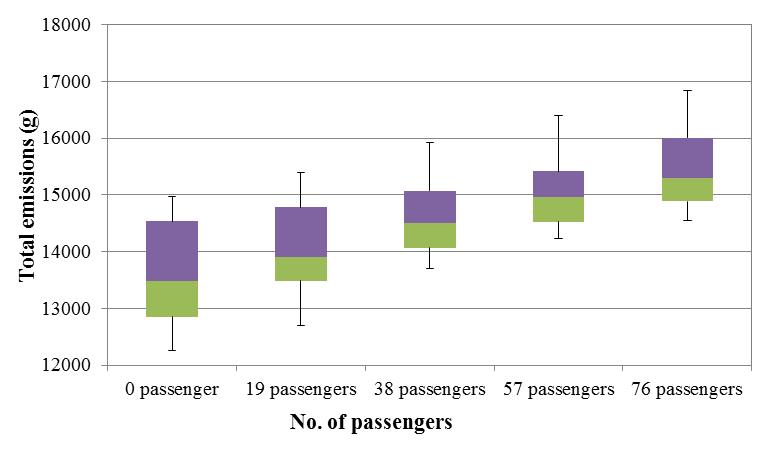 At zero slope
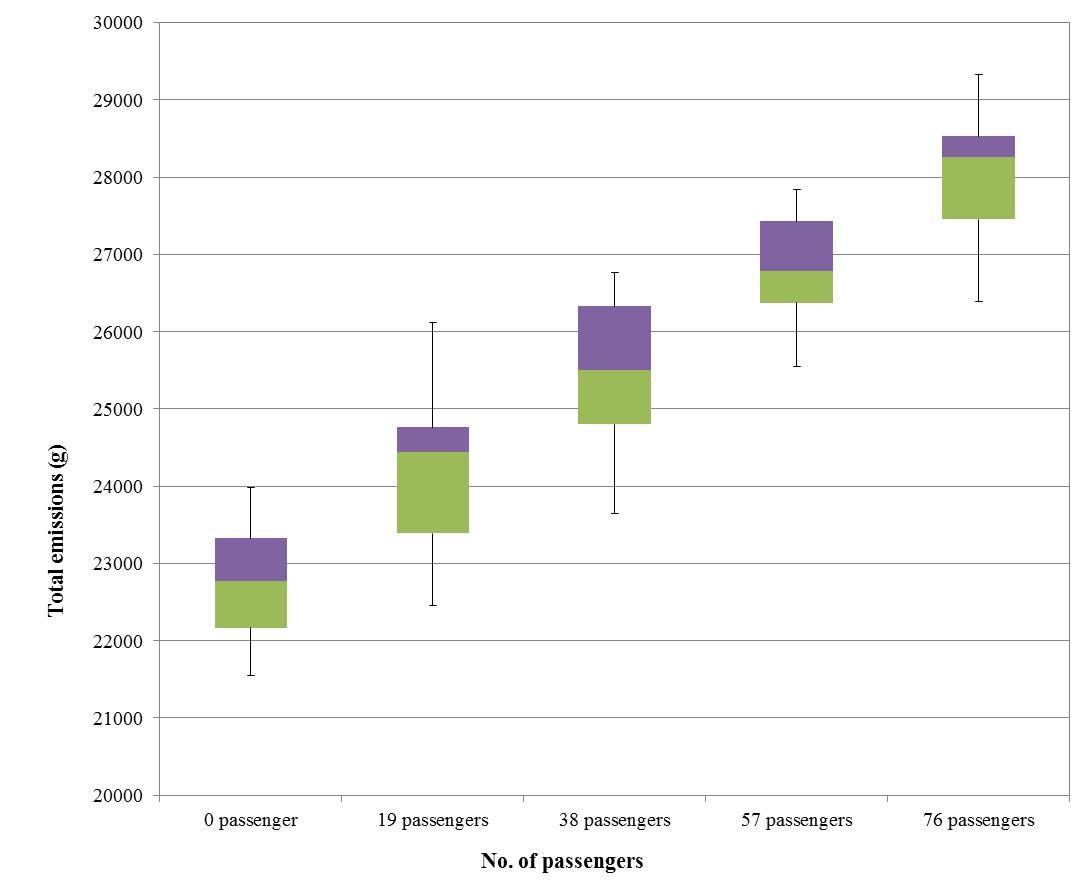 At +7.5% slope
28
Present Research
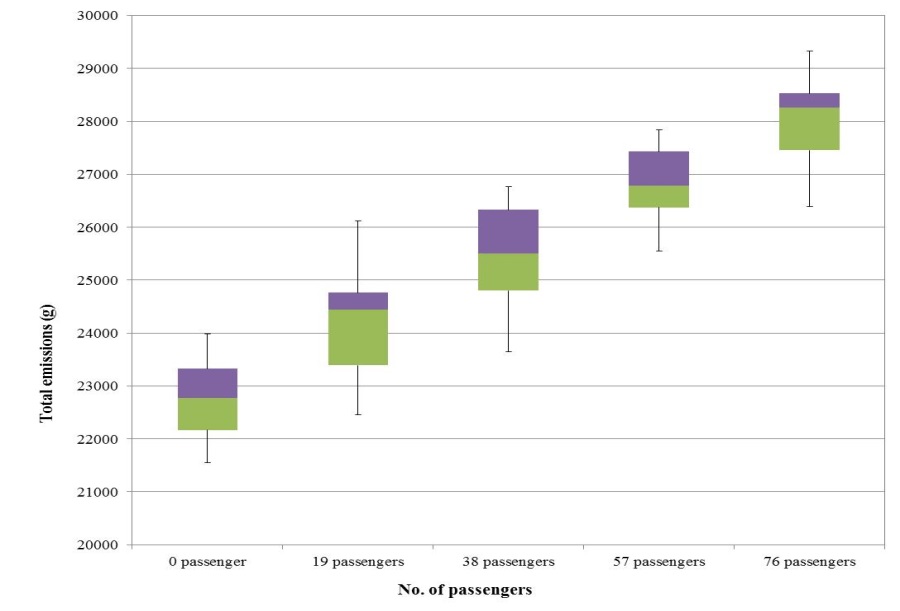 At 7.5% slope
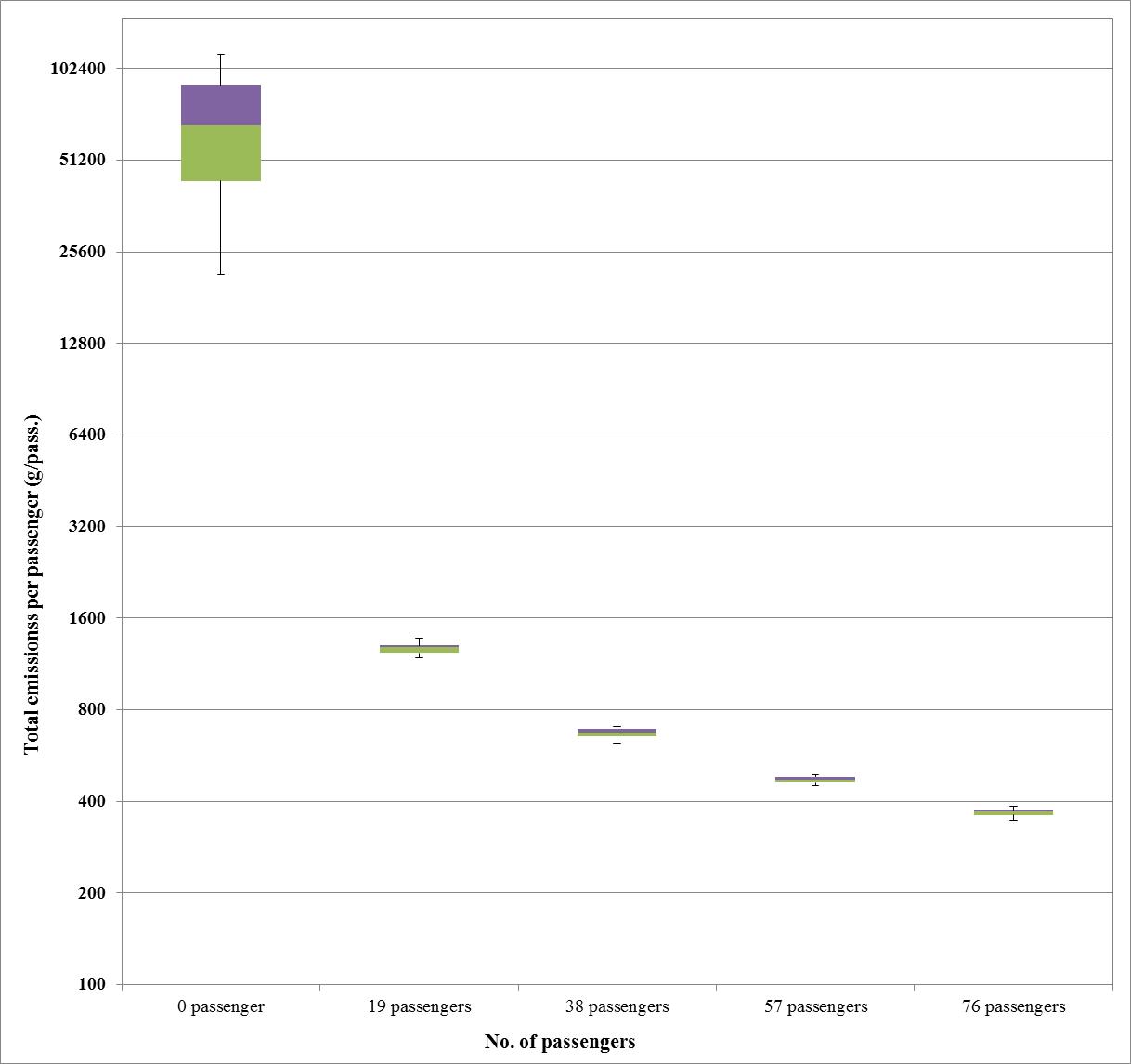 29
Present Research
30
THANK 
YOU!


http://traq-research.mcgill.ca/Students/Students.html
ahsan.alam2@mail.mcgill.ca
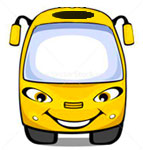 31
Traffic Simulation
32